Sunquest 8.0 Upgrade
BLOOD ORDER PROCESSING
Click “More” button to expand BAD File
BLOOD ORDER PROCESSING
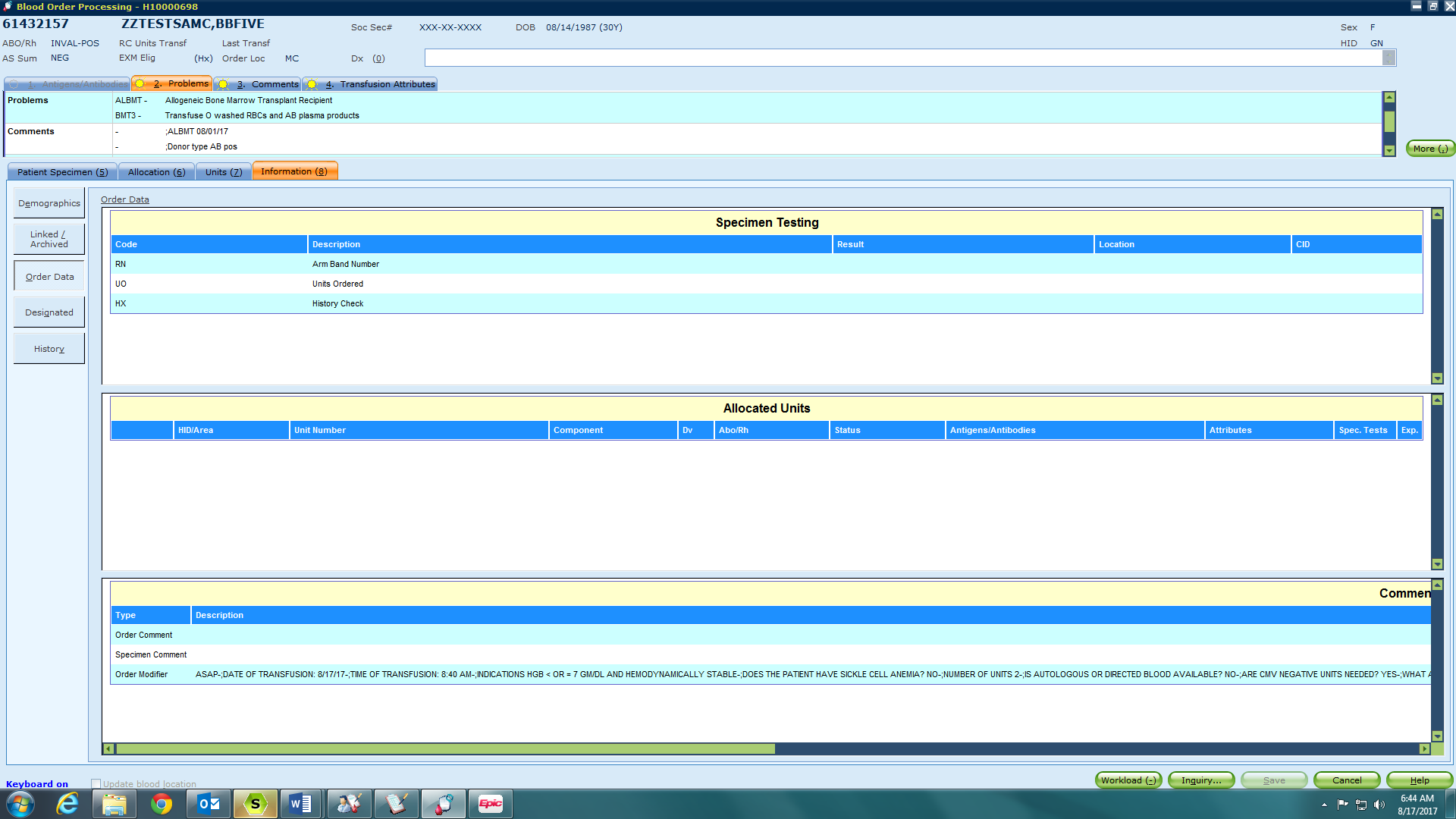 BLOOD PRODUCT ENTRY
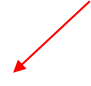 BLOOD PRODUCT ENTRY-Fail Visual Inspection
BLOOD PRODUCT ENTRY-Quarantine Status
Blank Unit Tag
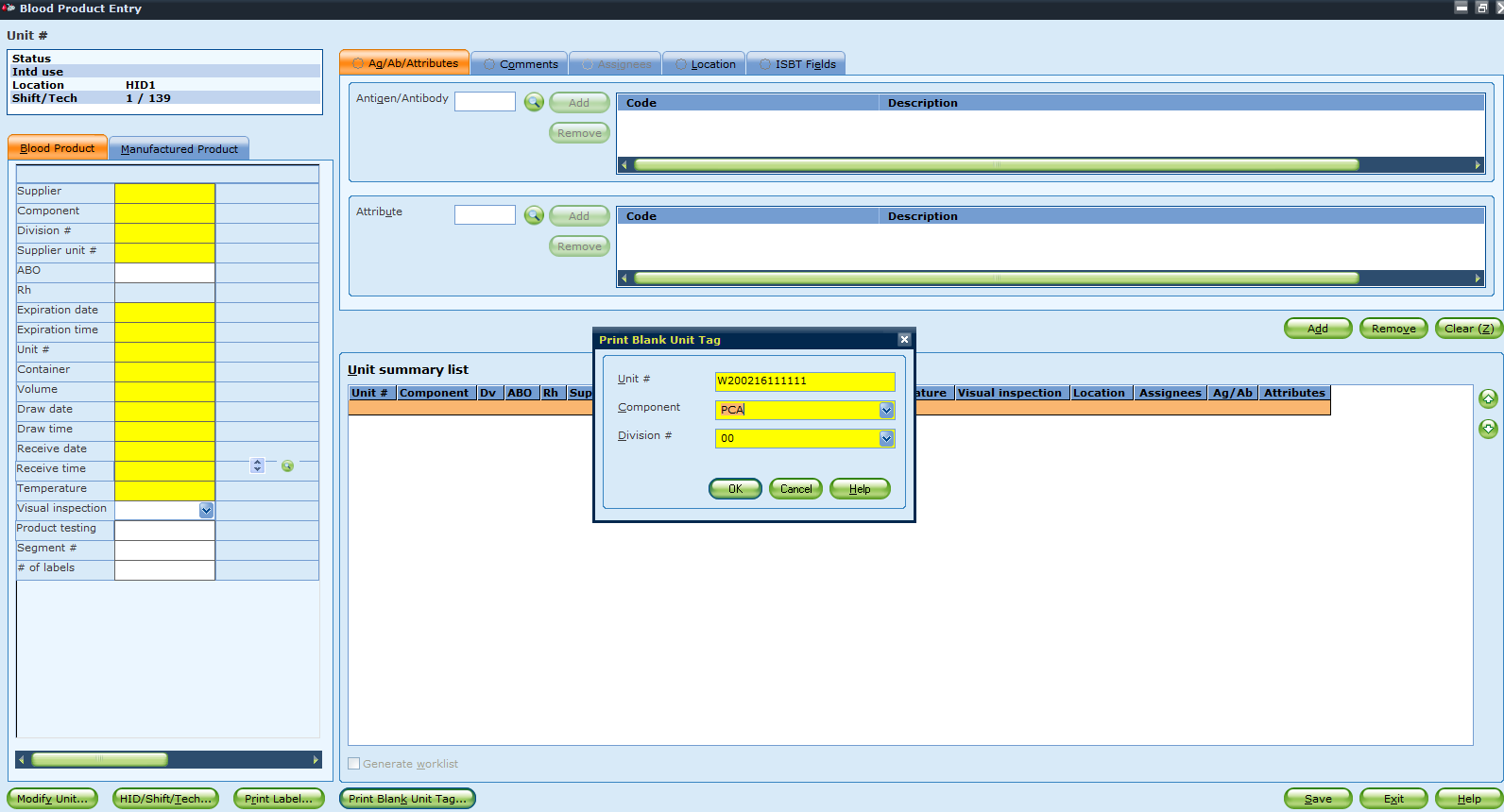 Blank Unit Tag
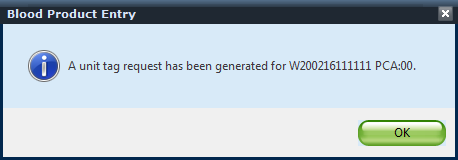 BLOOD PRODUCT ISSUE-Product Code Not Scanned
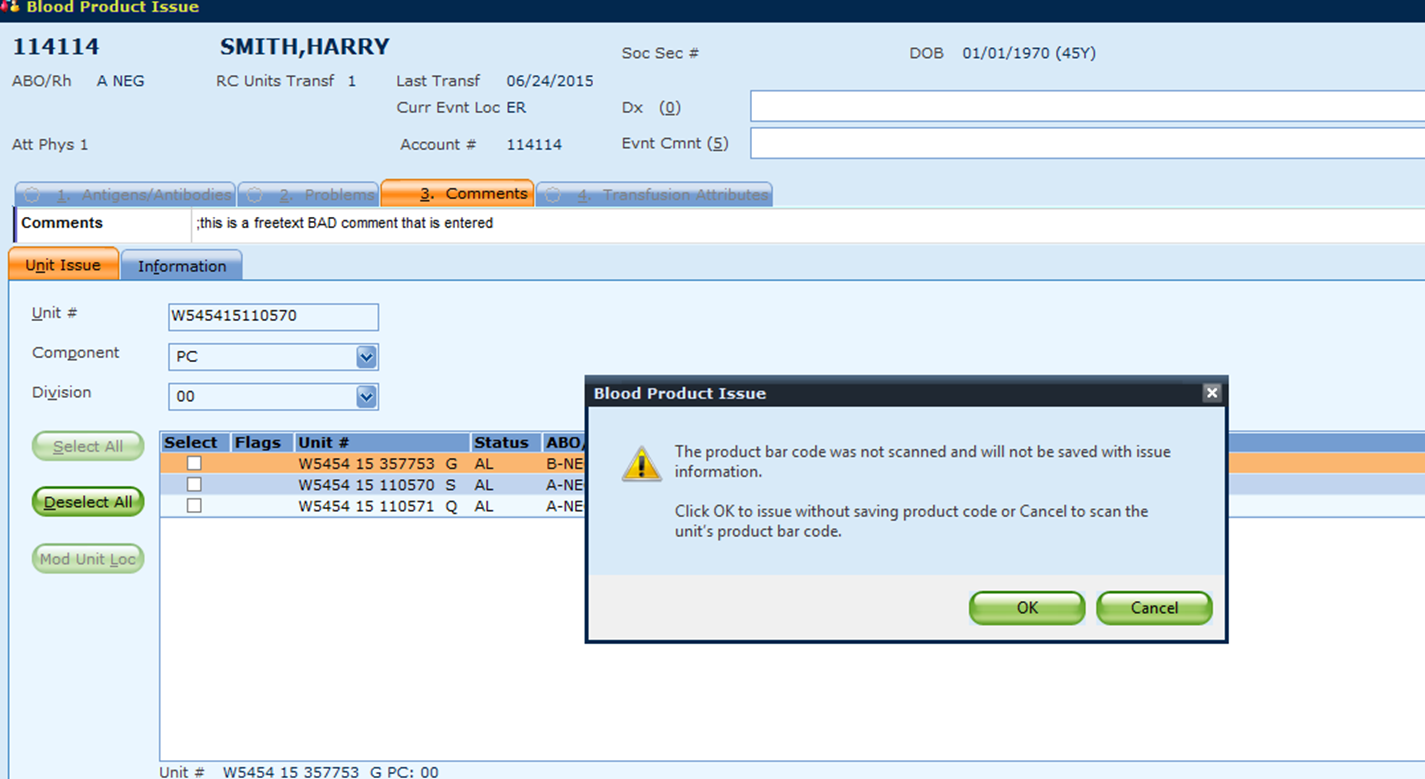 BLOOD PRODUCT ISSUE-Product Code Not Scanned
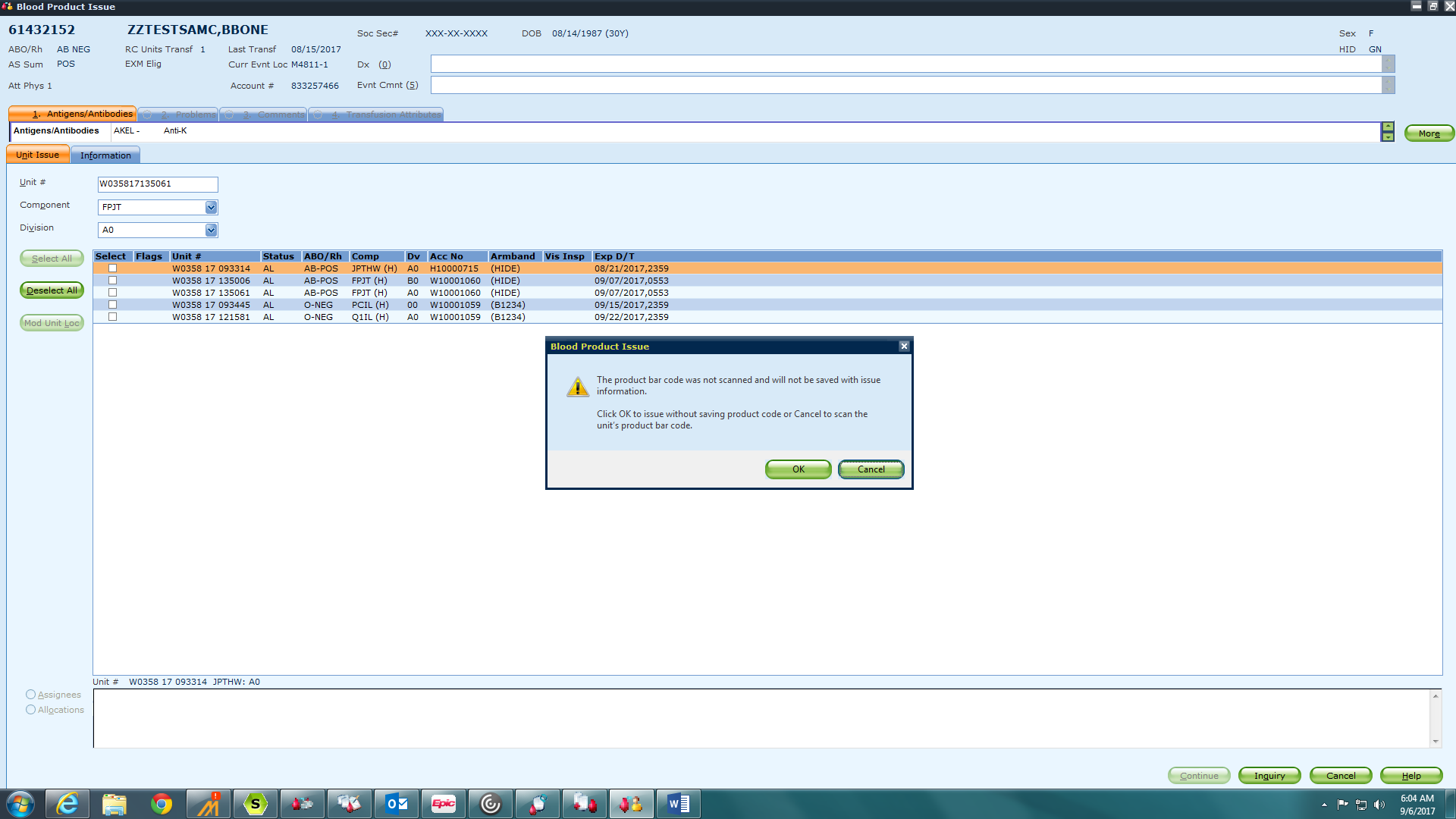 BIQ-Product Code Displays
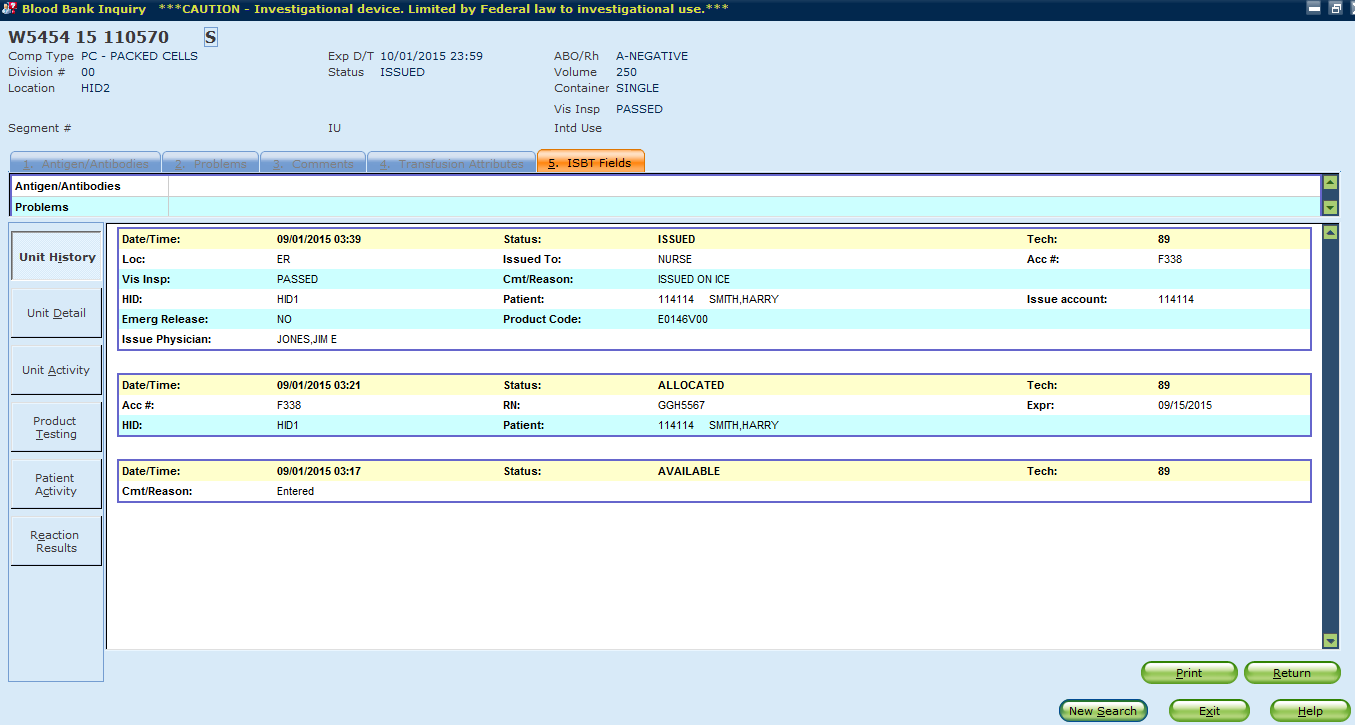 BIQ-Temperature Check Displays
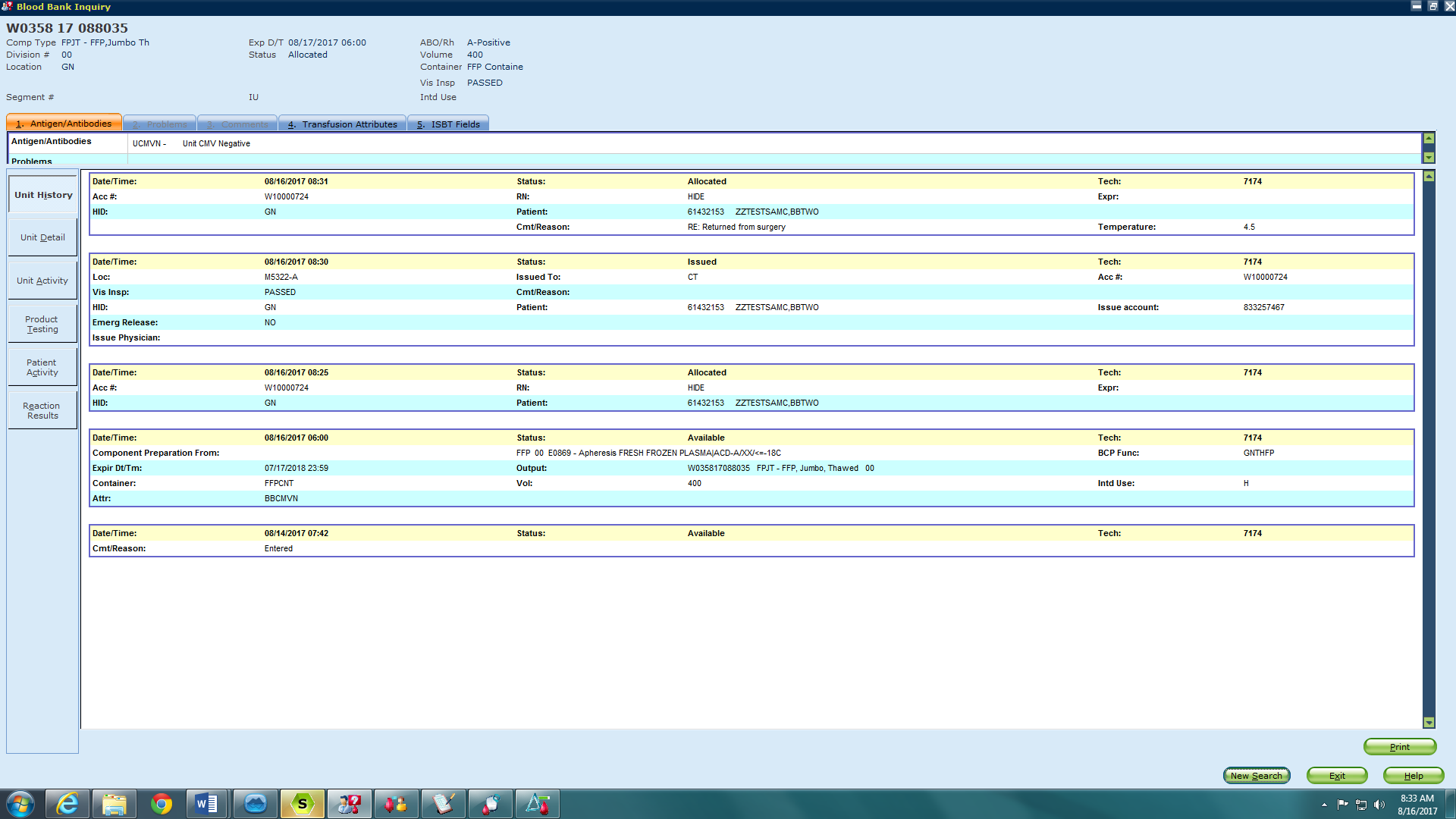 BCP- QA 31 Failure for Converting to 5 day Plasma
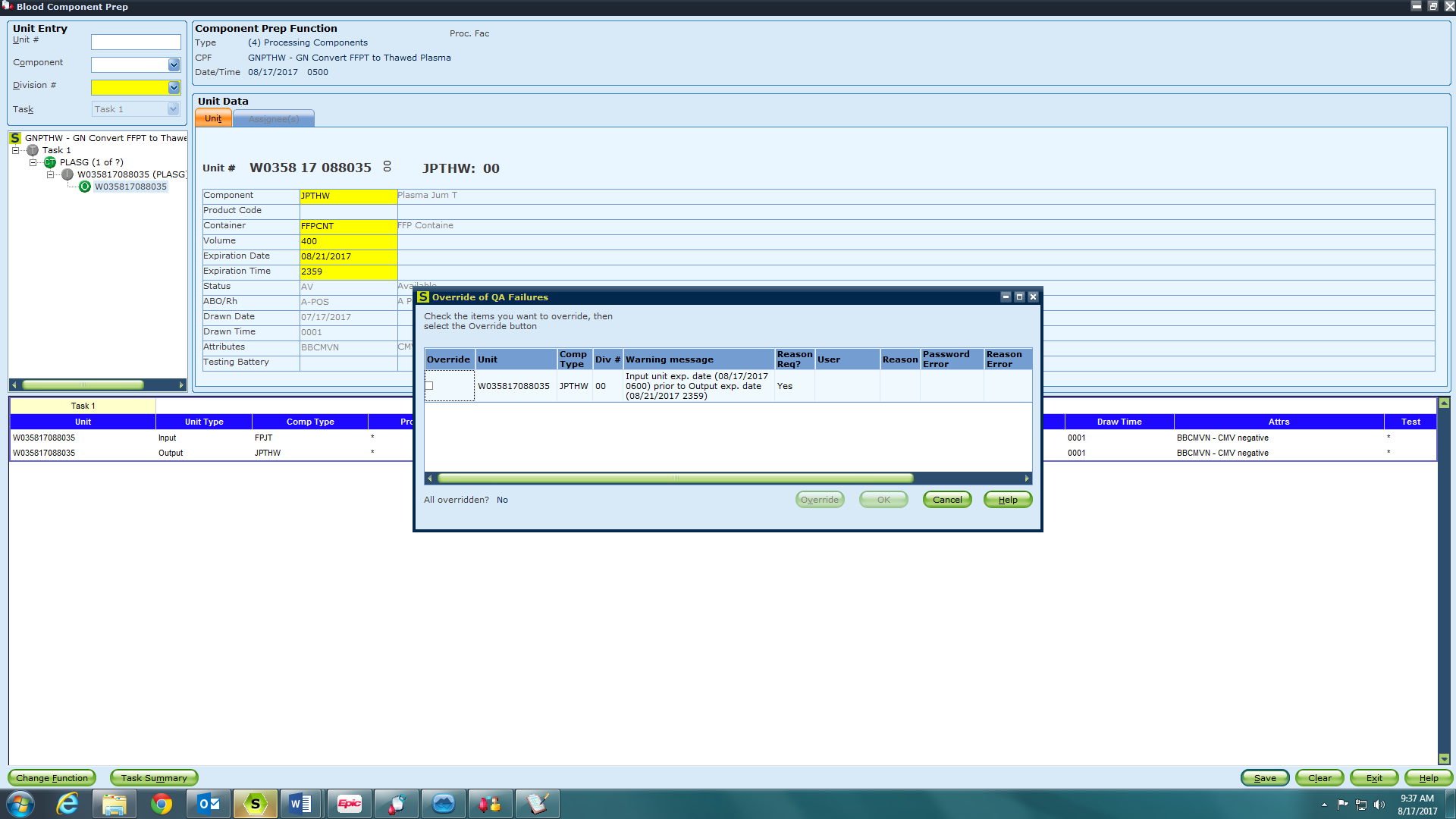 Blood Status Update
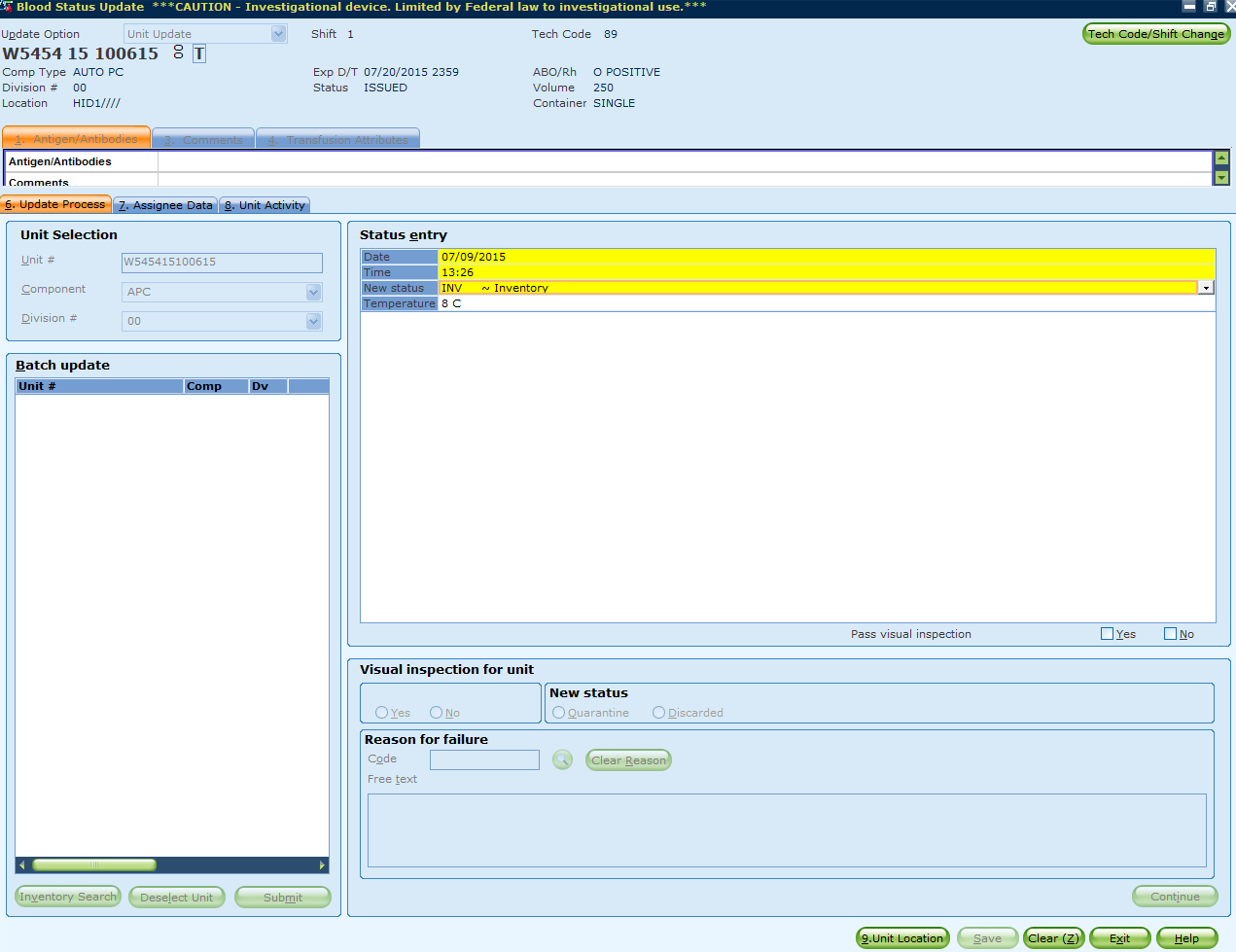 Full Matching
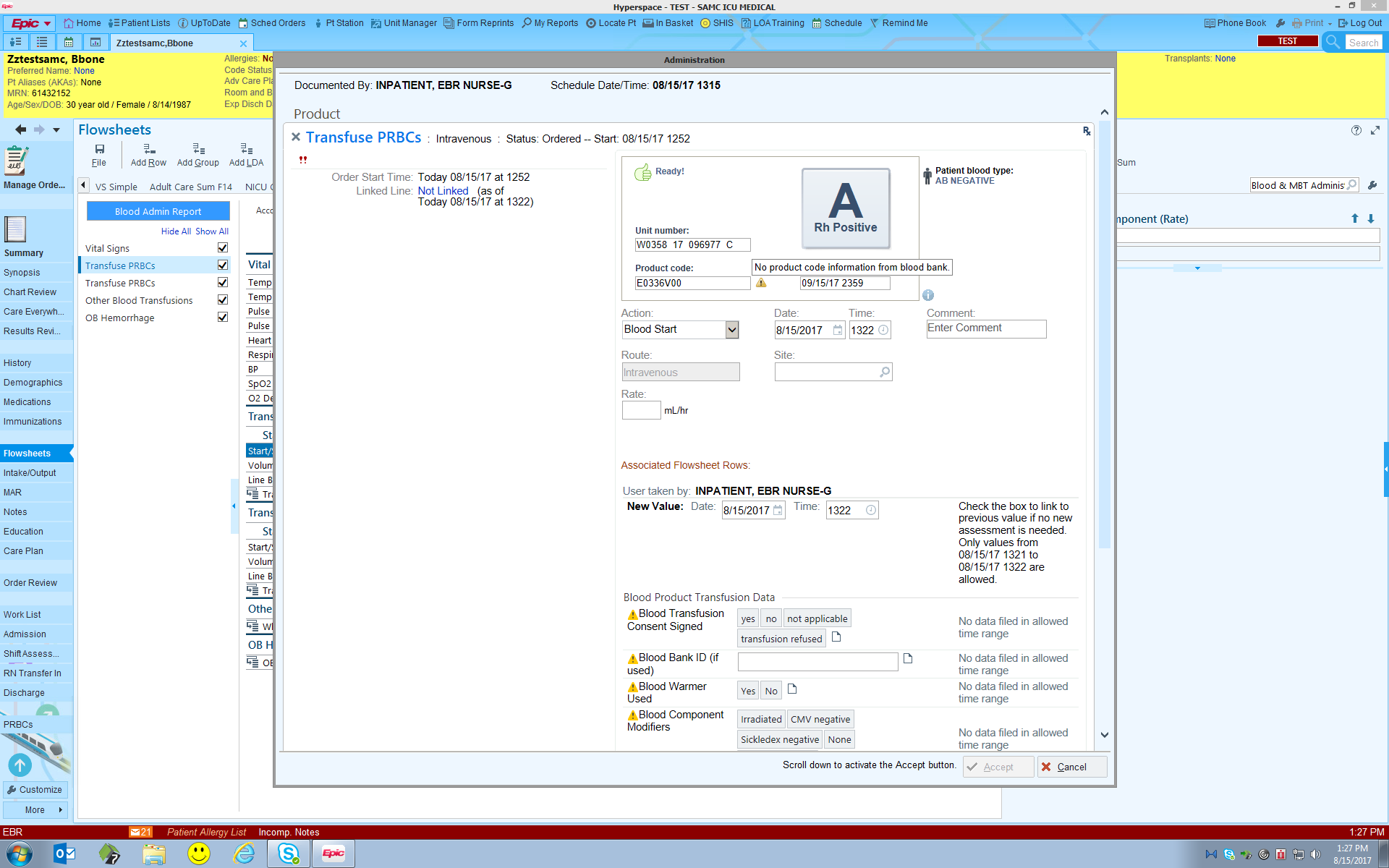 Partial Matching
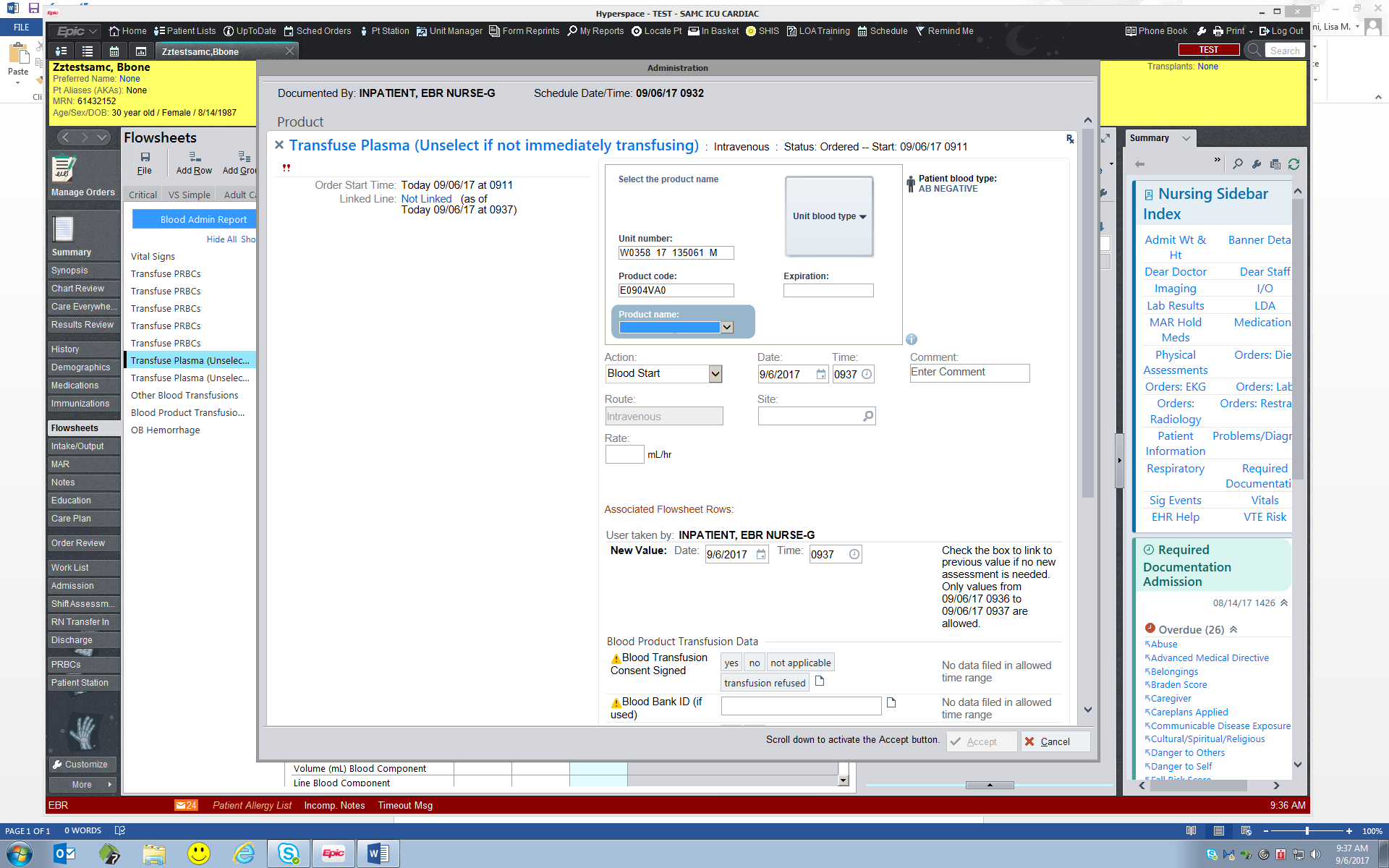